大型連休(4/25~5/6)に向けたお願い
大型連休期間中は、自宅でお過ごしください
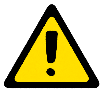 府県を越えた移動やレジャーは控えてください
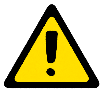 屋外であっても人が集まれば、感染リスクは高まります　　  
　　　 公園での散歩等は、少人数で混雑時を避けてください
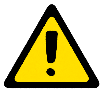